克、千克的认识
西师大版三年级数学上册
买水果
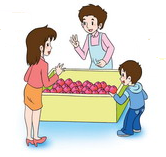 这个月我们运进4吨水果
我要买2千克苹果
这个苹果重250克
生活中常用的称量工具
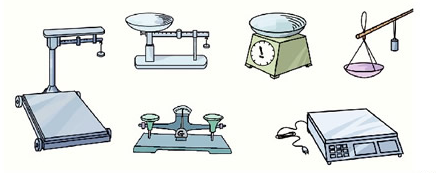 天平的结构及使用说明
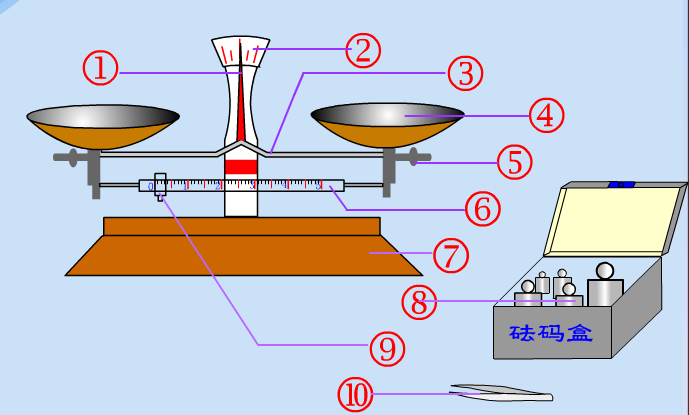 刻度盘
指针
横梁
托盘
平衡螺母
标尺
底座
砝码
游码
镊子
认识克
1、用天平称1枚1角硬币有多重？
2、掂一掂：2枚2角硬币有多重？
计量较轻的物品有多重，通常用克作单位，用g表示。
认识千克
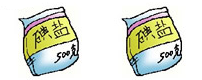 算一算：共有多少克？
500克+500克=1000克
1000克=1千克(kg)
掂一掂：1千克有多重克？与1克区别大吗？
5
填一填：5000g=（  ）kg  3kg=(       )g
3000
实践应用  巩固拓展
1、口答：在（  ）里填上合适的单位。
一个梨重150（   ）一个西瓜重6（   ）
一个鸡蛋重50（   ）一只公鸡重2(    )
一支钢笔重180（    ）
g
kg
g
kg
g
2、在○里填上“>”、“<”或“=”。
2千克○2000克      5千克○4900克
800克○1千克       2500克○3千克
=
>
<
<
总结反思 回忆交流
同学们，今天这节课我们一起学习了什么知识？通过学习你有什么收获？
作业布置  课外延伸
1、练习一：1、2题在课本上完成
  2、课外作业
  （1）称体重
  （2）小调查：教材7页实践活动